Hej lärare!

För att visa den här presentationen på bästa sätt (helskärm), slå på den som bildspel. Det gör du genom att klicka på knappen som ser ut så här till höger nere i listen.
Inledning
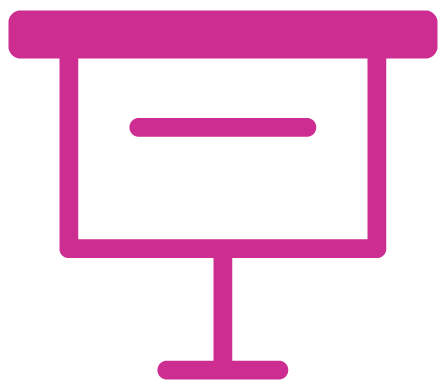 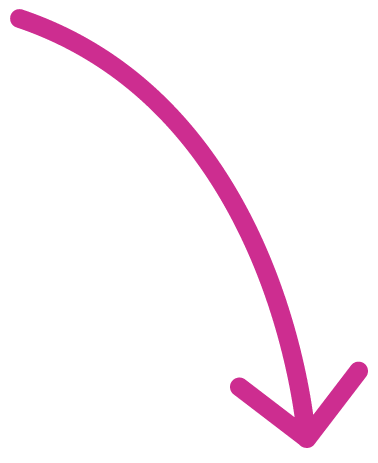 [Speaker Notes: Förbered: 
 
Skriv ut ett antal A3 underlag från hemsidan _____________. 
Kolla upp din kommuns föräldrastödsutbildningar som du tipsar om i slutet. Alternativt dela ut informationsblad. 
 
Tänk på:
 
Hälsa på föräldrarna när de kommer in.
Om det är möjligt, placera borden i grupper.
Ge praktisk information så kort som möjligt.
 
Se till att ha en tydlig dagordning. Exempel:
 
Kort praktisk information (resten skickas via mail).
Kort film
Samverkan hem och förskola/skola
Klassföräldrar]
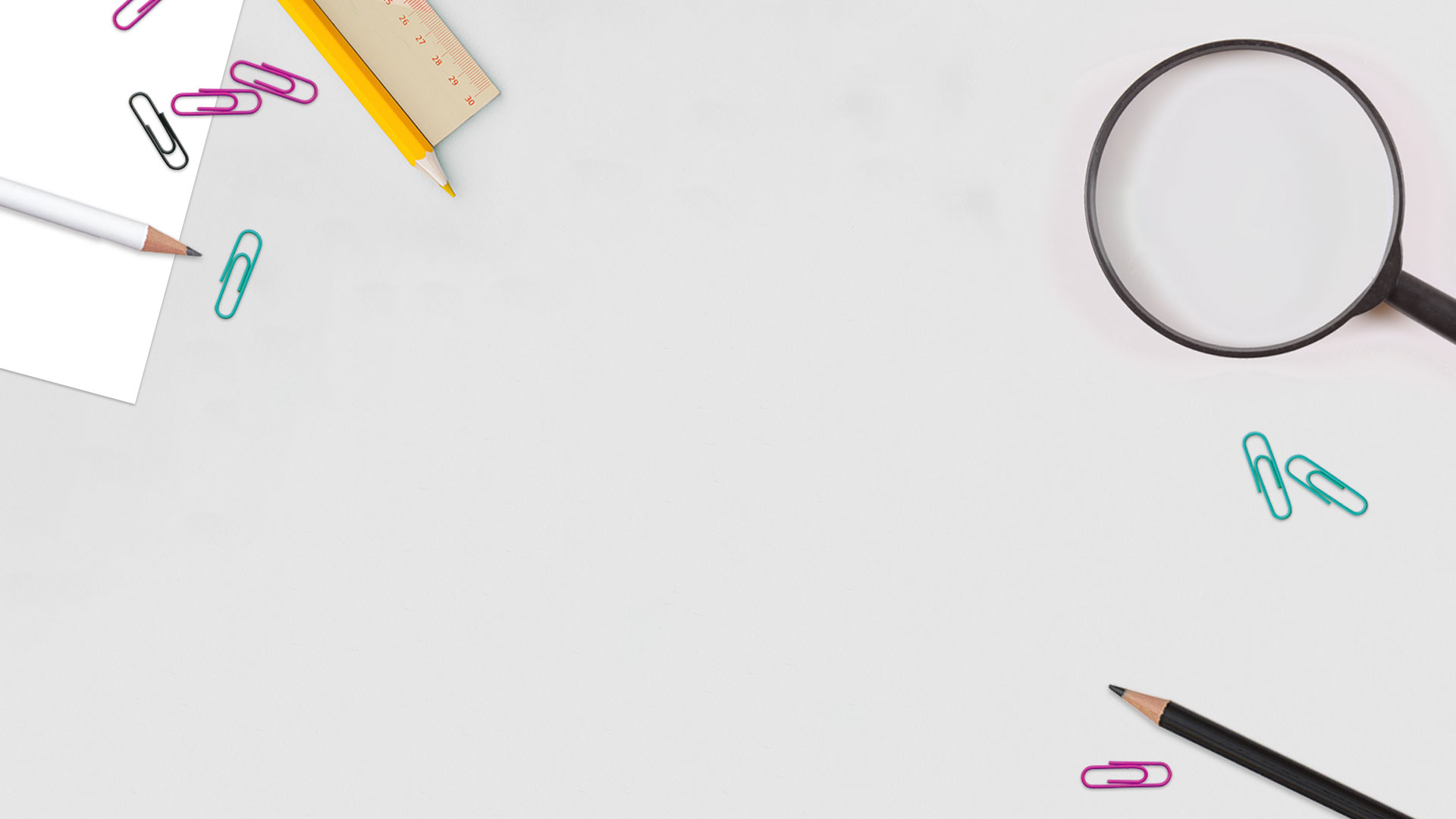 Likarätt-för vårdnadshavare
Textalternativ: Barns vardag

De allra flesta barn och unga i förskola och skola trivs bra. De har kompisar och en eller flera vuxna som de kan prata med om de vill.

Men det har inte alla.

Barn och unga rör sig mellan olika platser i livet. De är hemma, i förskolan eller skolan, hos kompisar och på olika fritidsaktiviteter.

Även nätet blir med tiden en del av barnens liv.
Dessa olika världar går ihop och påverkar varandra.

Barn och unga har rätt till vuxna i sina liv. De har rätt att få känna sig trygga.

Du som vuxen är viktig och kan göra skillnad för de barn och unga som du har i din närhet. Du på egen hand, du tillsammans med barnen och du tillsammans med andra vuxna.
Film: Barns vardag (extern länk, öppnas i webbläsare)
Barns vardag
[Speaker Notes: [Spela filmen för deltagarna.]]
Nu har ni genomfört den individuella utbildningen 
	och fått en grundläggande introduktion till Likarätt. 

	Här finns utbildningen om du ännu inte har tagit del av den.
 	www.likaratt.boiu.se
Dikt
[Speaker Notes: [Börja med att höra om det är någon som vill ta upp något från den individuella utbildningen.]]
Dikt
Ett barn
Ett barn som kritiseras lär sig fördöma.
Ett barn som får stryk lär sig att slåss.
Ett barn som hånas lär sig blyghet.
Ett barn som utsätts för ironi får dåligt samvete. 
Men ett barn som får uppmuntran lär sig förtroende.
Ett barn som möts av tolerans lär sig tålamod.
Ett barn som får uppleva rent spel lär sig rättvisa. 
Ett barn som får beröm lär sig att uppskatta.
Ett barn som får uppleva trygghet lär sig tilltro.
Ett barn som får känna vänskap lär sig vänlighet.
Ett barn som blir kramat och omtyckt lär sig att känna kärlek i världen.
–  Dorothy Law Nolte  –
[Speaker Notes: [Läs texten högt eller låt deltagarna läsa texten tyst.]]
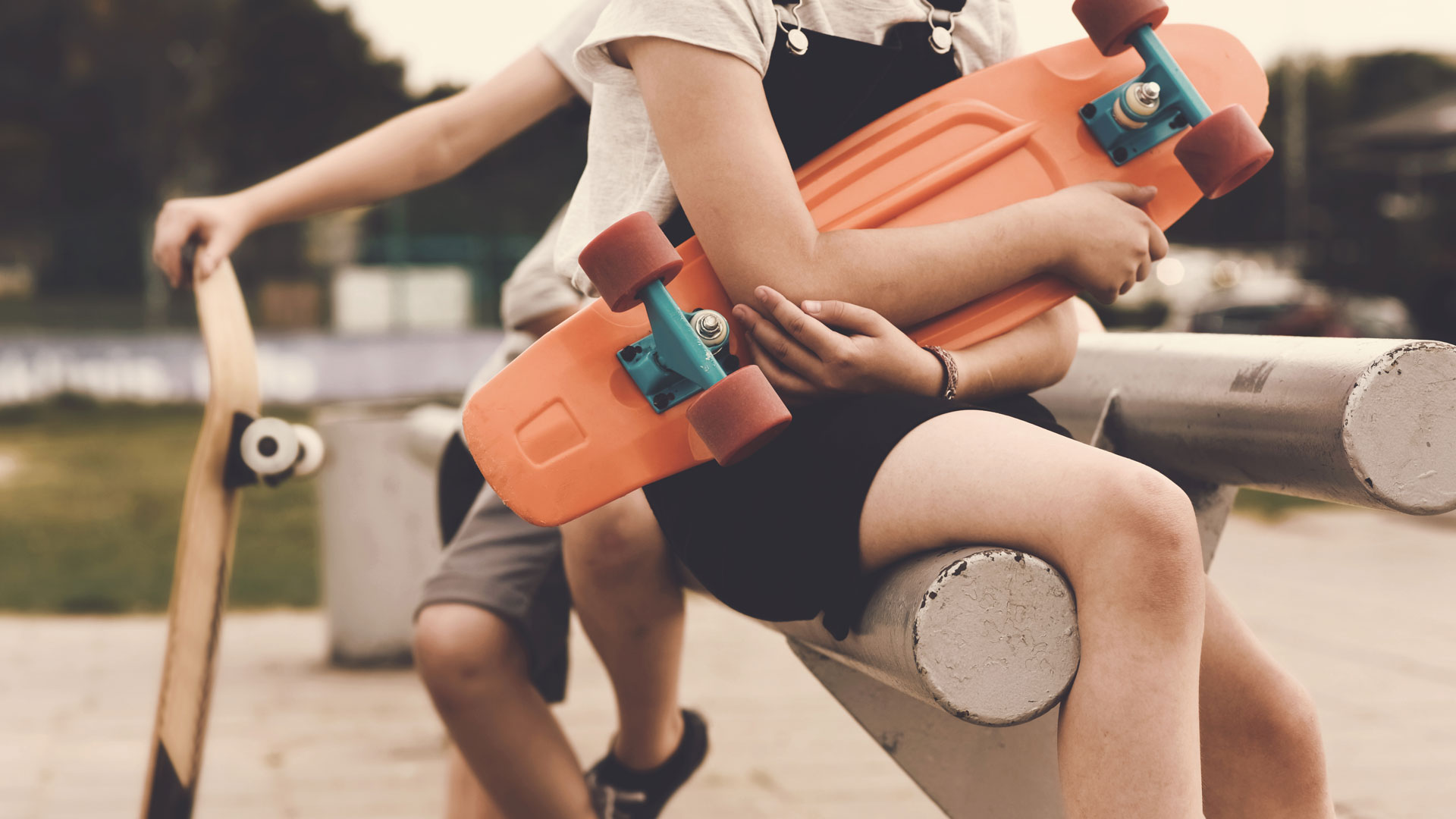 Övning
Det finns mycket vuxna kan göra tillsammans för att skapa trygghet och främja psykisk hälsa. Kunskap och att prata om det är en start för att förändra beteenden.
Barn har rätt att bli behandlade på ett bra sätt. De har rätt att inte utsättas för diskriminering eller kränkningar varken verbalt, fysiskt eller psykiskt.
[Speaker Notes: [Läs texten högt eller låt deltagarna läsa texten tyst.]]
Ett barn som kritiseras lär sig fördöma.
Ett barn som får stryk lär sig att slåss.
Ett barn som hånas lär sig blyghet.
Ett barn som utsätts för ironi får dåligt samvete. 
Men ett barn som får uppmuntran lär sig förtroende.
Ett barn som möts av tolerans lär sig tålamod.
Ett barn som får uppleva rent spel lär sig rättvisa. 
Ett barn som får beröm lär sig att uppskatta.
Ett barn som får uppleva trygghet lär sig tilltro.
Ett barn som får känna vänskap lär sig vänlighet.
Ett barn som blir kramat och omtyckt lär sig att känna kärlek i världen.
Dikt
Hur tänker du när du läser dikten?
Hur kan du som vuxen vara en förebild för ditt barn?
Vilka möjligheter och svårigheter ser du?
[Speaker Notes: [Läs högt för deltagarna.]

Se på dikten igen. 

[klick] Vad tänker du när du läser dikten? 
[klick] Hur kan du som vuxen vara en förebild för ditt barn? 
[klick] Vilka möjligheter och svårigheter ser du?

[Låt deltagarna sitta i mindre grupper. Undvik diskussion i helgrupp.]]
Diskussionsfrågor 2
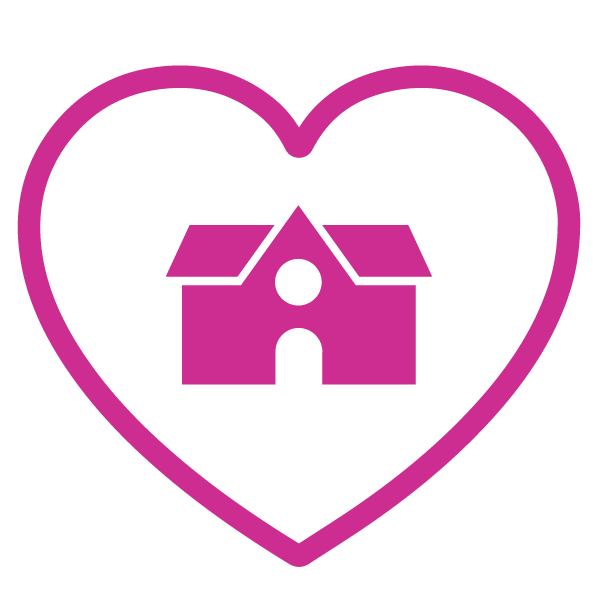 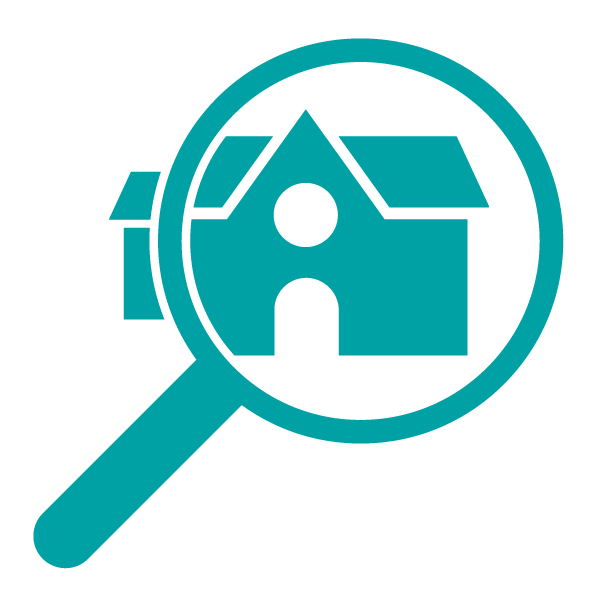 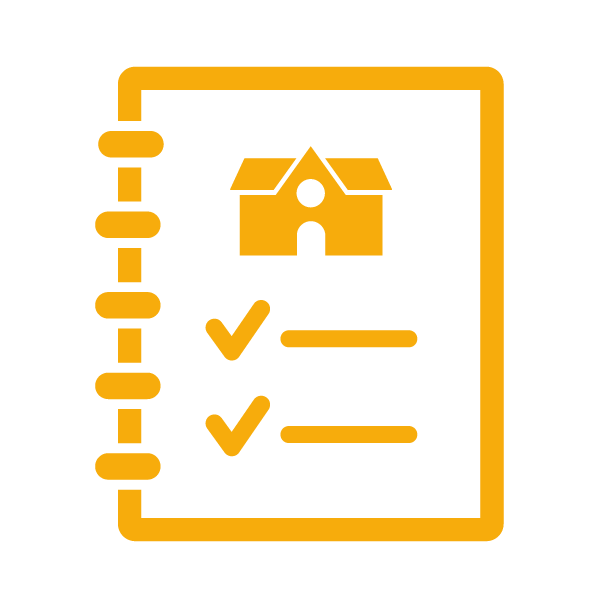 Hem: Prata positivt om förskolan och skolan hemma. Klassföräldrar ordnar aktiviteter för barn och familjer.  

Förskolan/skolan: Ordna aktiviteter för personal och barn för att skapa goda relationer.
Hem: Prata med barnen om hur de upplever dagarna i förskolan eller skolan. Fråga om de känner sig otrygga på någon plats. 

Förskolan/skolan: Informera hemmet om det aktuella förebyggande arbetet. Vilka insatser som görs och hur det går.
Hem: Informera förskolan eller skolan när vi ser eller hör att barn blir utsatta eller orättvist behandlade. Både egna och andras barn.

Förskolan/skolan: Göra planer och dokument tillgängliga på hemsidan.
[Speaker Notes: [Skriv ut ett antal diskussionsunderlag av dokumentet LIKARÄTT_främja_förebygga_åtgärda.pdf i A3 format. Låt deltagarna sitta i grupper. Läs upp exemplen på vad hem respektive förskola/skola kan göra för att främja, förebygga och åtgärda. Be dem sedan skriva i de förslag de håller med om och komplettera med egna tankar och idéer.]]
Tack!